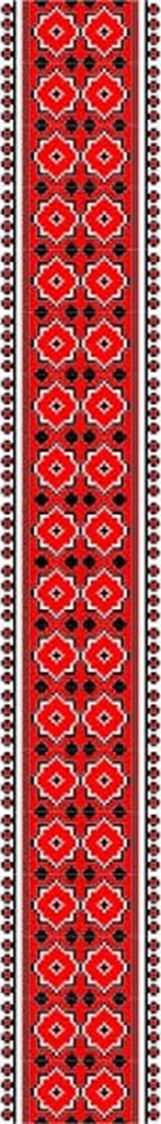 Подорож  до  країни  службових  частин  мови  «Прийменник»
Підготувала:
Вчитель української мови та літератури
ХЗОШ № 118
Тертична Яна Михайлівна
Добрий день!
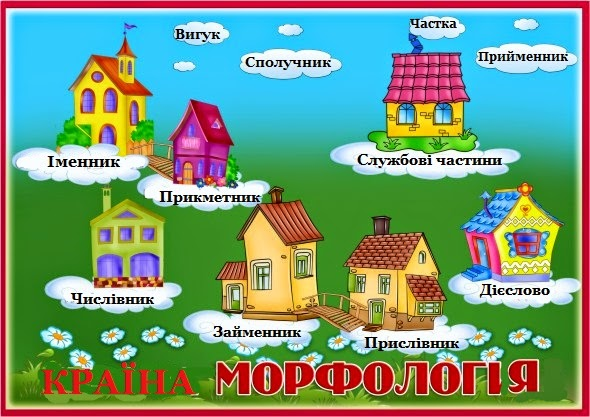 Вітаємо тебе                     у дивовижній країні службових частин мови, що зветься «Прийменник».
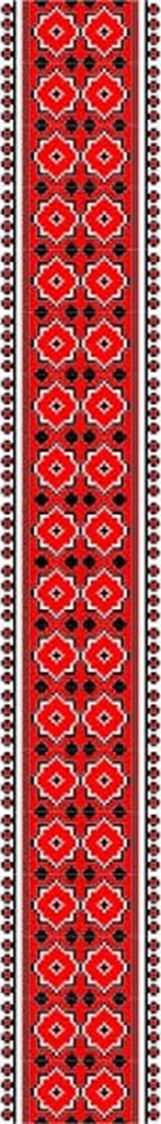 Давай згадаємо, чим службові частини мови відрізняються від самостійних.             Дай відповіді на запитання:                        так чи ні?
1.	Службові частини мови відповідають на запитання? 
2.	Вони мають лексичне значення? 
3.	Виступають у ролі членів речення? 

Відповів? У наступному слайді перевір себе!
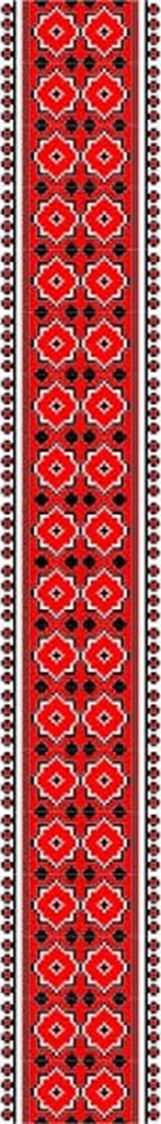 Правильні відповіді:1. Ні.2. Ні.3. Ні.
Запам’ятай! Це три найважливіші ознаки, що притаманні службовим частинам мови: вони не відповідают на запитання, не мають лексичного значення, не виступають членами речення!

А тепер давай завітаємо до нашої країни і одразу ж познайомимося з цим цікавим словом «прийменник».
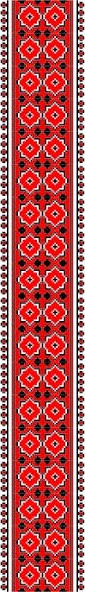 Прийменник – це службова незмінна частина мови, що виражає відношення між предметами, відношення дії та ознаки до предмета, залежність іменника, числівника, займенника від інших слів у реченні і разом з ними вказує на об’єкт дії, напрям, місце, час, причину, мету.
Приклади прийменника в реченні (прийменники виділені):  Ще в дитинстві я ходив у трави… (В.Симоненко).

Тепер подивися, до якого слова приєднується кожен прийменник. І перевір свою відповідь у наступному слайді.
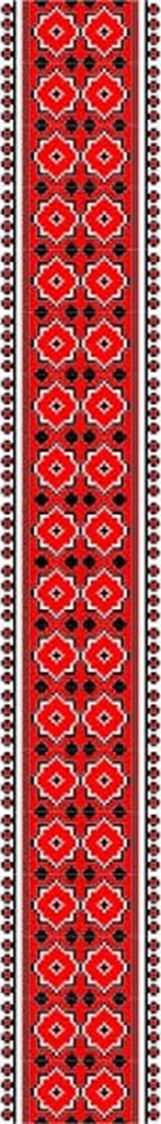 В:  в дитинстві
У:  у трави.

Бачимо, що приєднується він найчастіше до іменника. Інколи – до займенника (до мене, біля нас).

Можна зробити висновок: прийменник виступає засобом зв’язку слів як у словосполученні (навколо школи), так і речення (Першокласники бігали навколо школи).


Оскільки прийменник зв’язаний із іменником та займенником, виникає наступне запитання: а з якими ж відмінками він вживається разом із тими словами, до яких належить?
Уживання прийменників із різними відмінками
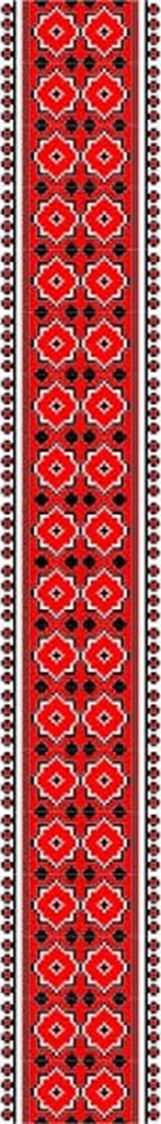 Зверни увагу: 1. Прийменники вживаються тільки з непрямими відмінками!2. Відмінок ми визначаємо не у прийменника, а у слова, що вживається разом із прийменником!І ще один момент, на який потрібно звернути увагу: прийменники можуть вказувати на смислові відношення: місця, часу, причини, мети дії, а також кількості.
Уважно розглянь таблицю і запам’ятай:
А тепер виконай практичні завдання:
1.	Спиши, розкриваючи дужки. З’ясуй, на які відмінки вказують прийменники.
Інтерес людини (до) своє власне ім’я; людина живе (в) суспільство; свідоцтво (про) народження; право (на) ім’я зберігається (за) людина; найменування людей пов’язане (з) історія; допомогти (у) вибір імені; розповідь (про) своє прізвище; прізвище походить (від) назва птаха.


2.	Підбери потрібний прийменник до кожного речення; визнач смислові відношення прийменників:

1. ... небі не видно ні однісінької хмаринки. 
2.  Сусідство … давніх-давен визначалося сталими традиціями.
3. Сашко зрозумів: він повинен ходити до школи … знаннями.
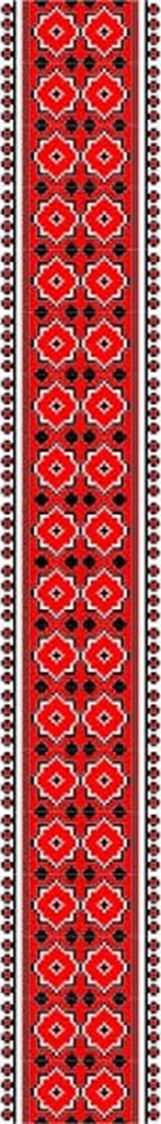 Виконав?Тепер подивись відповіді у наступному слайді та перевір себе!
Завдання 1. Інтерес людини до свого власного імені (Р. в.), людина живе в суспільстві (М.в.); свідоцтво про народження (Зн.в.); право на ім’я (Зн.в.) зберігається за людиною (Ор.в.); найменування людей пов’язане з історією (Ор.в.); допомогти у виборі (М.в.) імені; розповідь про своє прізвище (Зн.в.); прізвище походить від назви (Р.в.) птаха.Завдання 2. 1. У небі (де? - місце) не видно ні однісінької хмаринки. 2.  Сусідство із давніх-давен (з якого часу? - час) визначалося сталими традиціями.3. Сашко зрозумів: він повинен ходити до школи за (за якою метою? - мета) знаннями.
Якщо ти впорався з усіма завданнями та зрозумів увесь матеріал, то ти молодець!Якщо щось залишилось незрозумілим, перечитай все ще раз!Вітаємо! Сьогодні ти розпочав своє знайомство з країною «Прийменник» та її мешканцями!